Экскурсионная  поездка  3 - а                  в  Английское  подворье.
Как  мы  всем  классом  побывали  в  XVI веке.
23 ноября  2011 год.
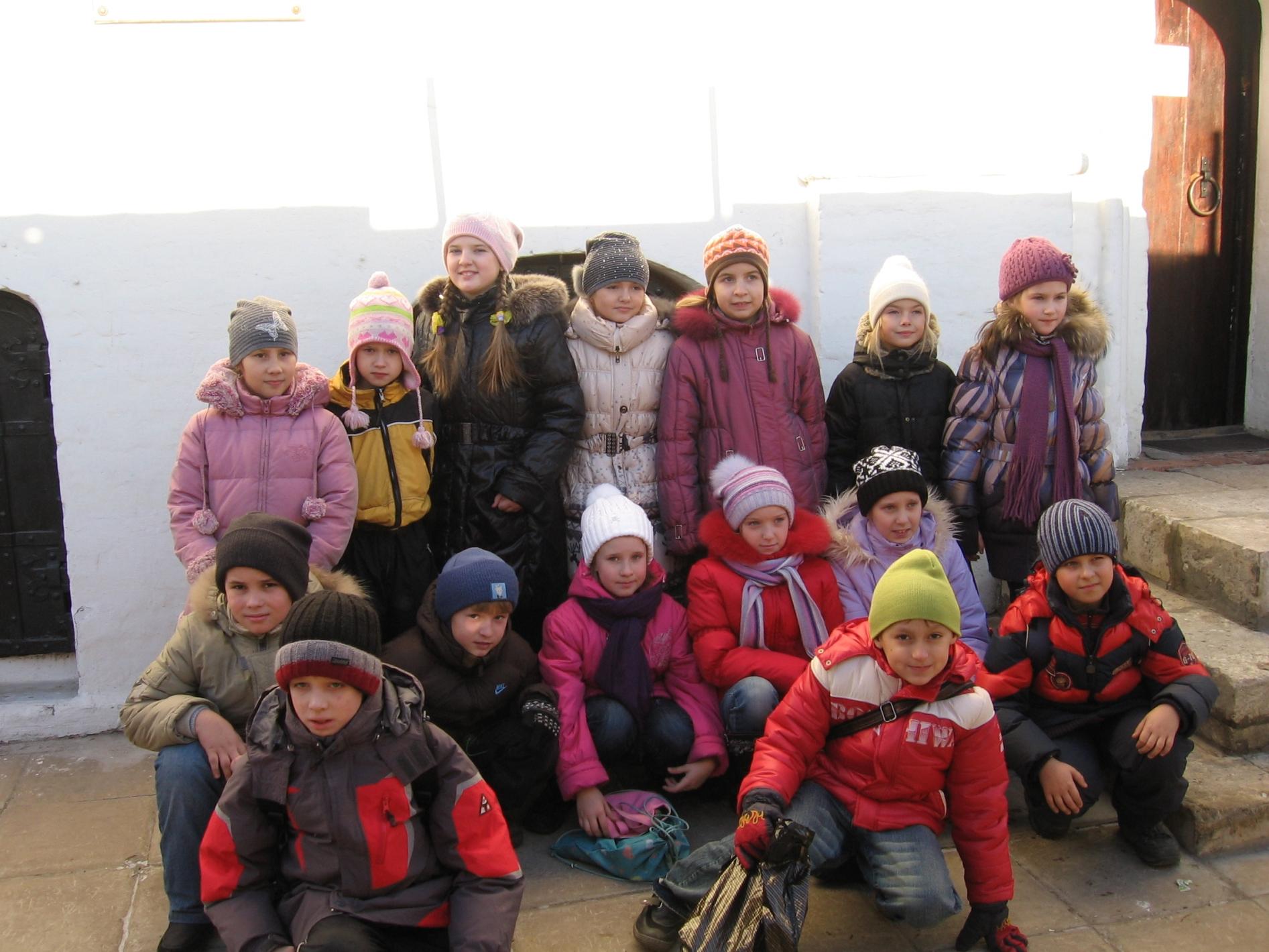 Отзыв  об  экскурсии  «Путешествие  по  старому  дому»  ученицы  3 – а   Ивановской  Лилии.
Мне очень понравилась эта экскурсия своей  необычностью. Как только мы пришли в это старое здание ( ему больше 500 лет), нас повели в подвал. В полной темноте при свете свечей предложили найти клад, спрятанный в стене. После простукивания  обнаружили нишу, а там – дохлую мышь и паука. Но еще там оказался горшочек с медом ( нам потом  дали его попробовать) и «деревяшка с мордочкой» – Чур. Чур охраняет дом, и беспокоить его нельзя, иначе он может причинить  человеку вред.
Ещё нам рассказали  историю этого дома: он был подарен тогдашним нашим царём Английскому  посольству. Это помогло укрепить отношения между странами и развивало торговлю. Нам показали, какие товары возили купцы 500 лет назад из России в Англию и обратно - на  парусных  судах (макет  такого судна здесь есть).
После  того, как  здание  отобрали  у  англичан, здесь была открыта  школа для мальчиков. Нам, современным детям, сейчас сложно представить, что в  школе учителя могли бить учеников. Тогда же это было вполне обычным явлением. Били розгами, палками по рукам, деревянной  ложкой  по лбу, ставили  на  колени в  угол за  невыученный урок. Трудно  жилось ученикам   того времени.
Сначала  нас  привели  в  подвал  Английского  подворья.
Совсем  без  света, при  свечах  нам  рассказывали  о  том, что  это  за  здание: кто  здесь  жил, что  хранили, как  защищались  от  врага. Потом  мы  все  в  полной  темноте  искали  «забытый клад». Было  немного  жутковато, но  … интересно. Клад  обнаружила  Маша  Уракова. (у  нею  отменный  музыкальный  слух). После  этого  свет  включили  и  экскурсия  пошла  своим  чередом.
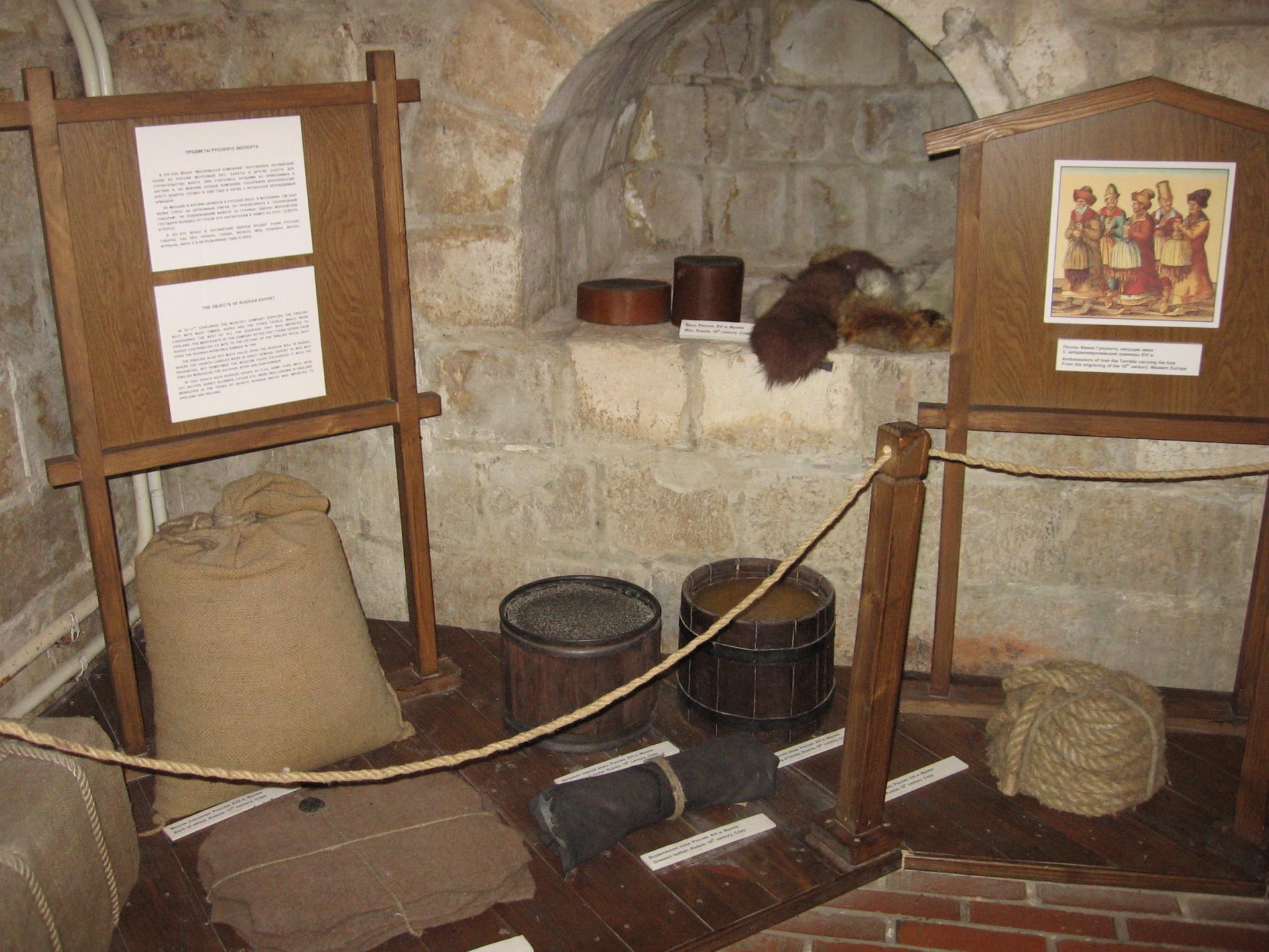 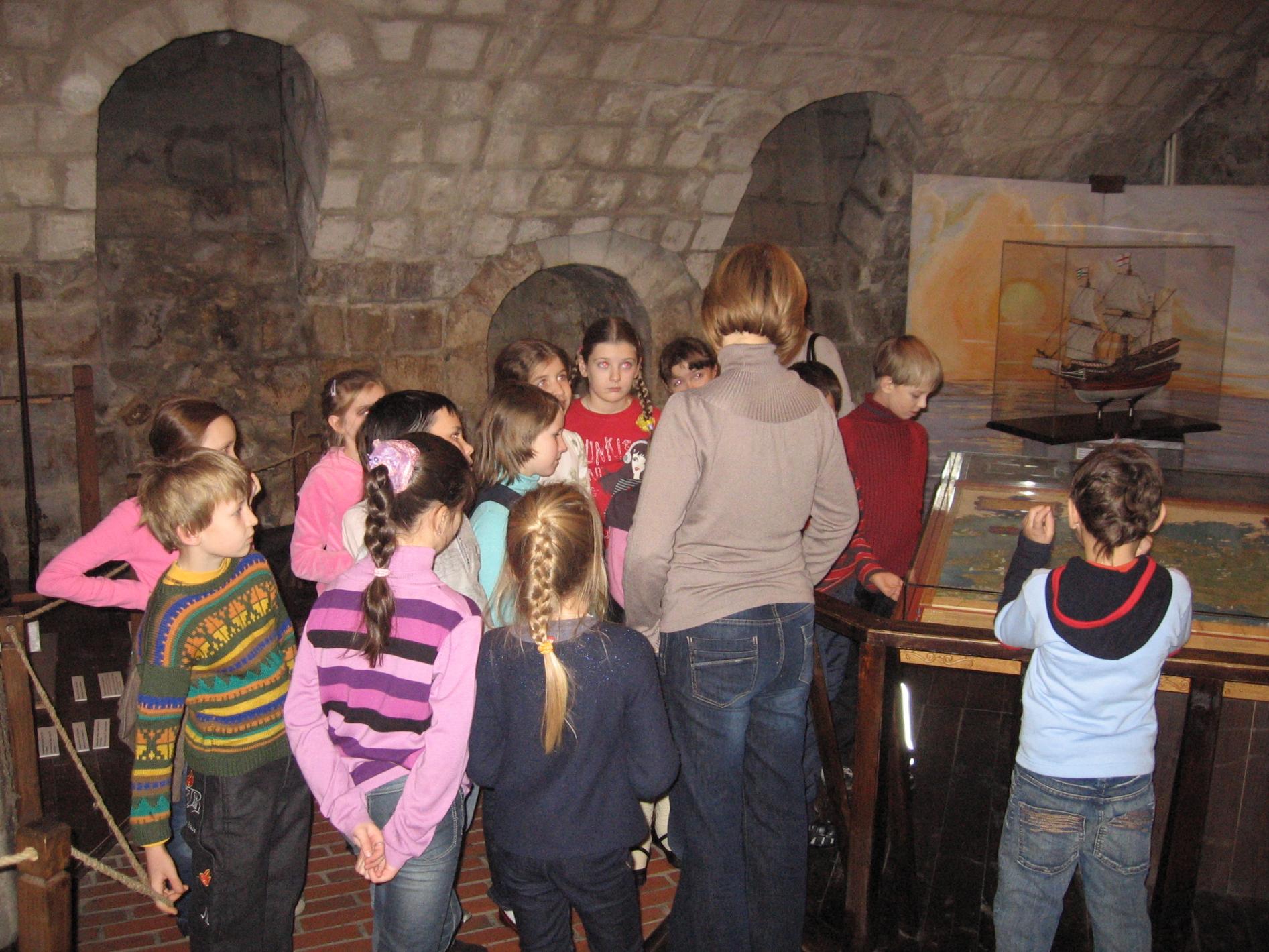 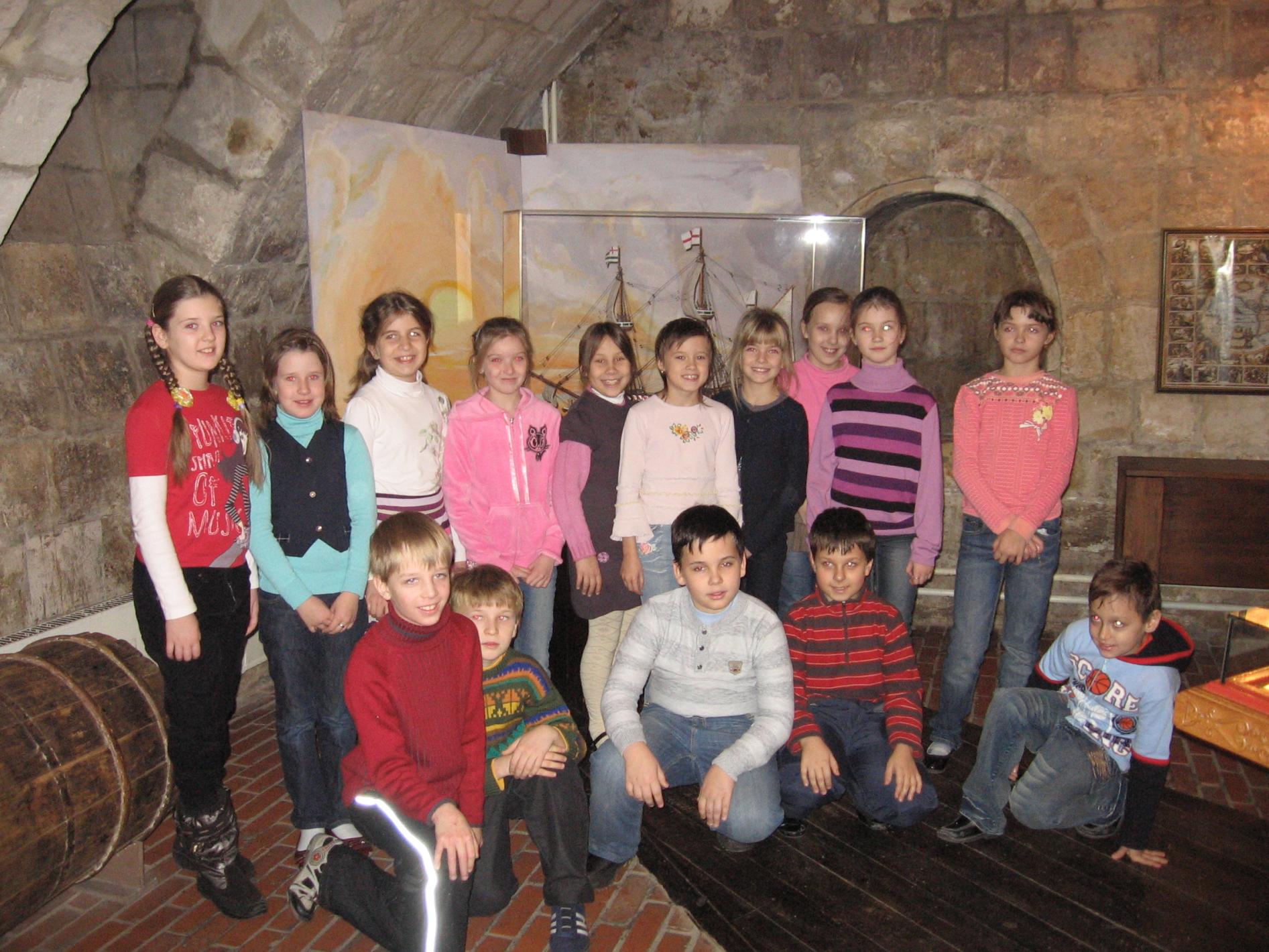 Мы  были  и  в  Казённой  палате.
Некоторые  из  нас  думали, что  Казённая  палата  от  слова  «казнить», но  …  оказалось, что  это  совсем  не  так! Никого  там  не  казнят, а  хранят  государственную  казну (Деньги)!
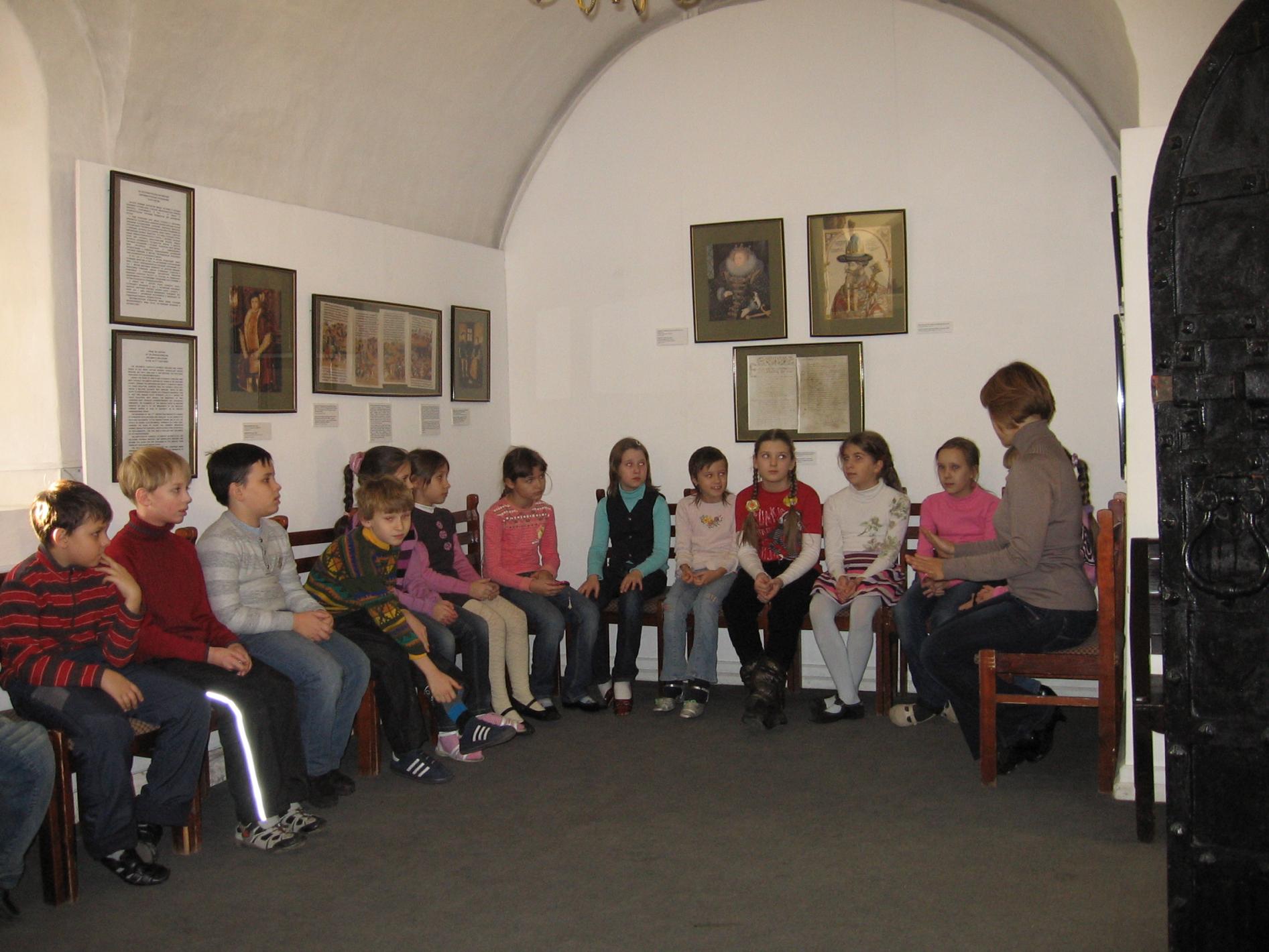 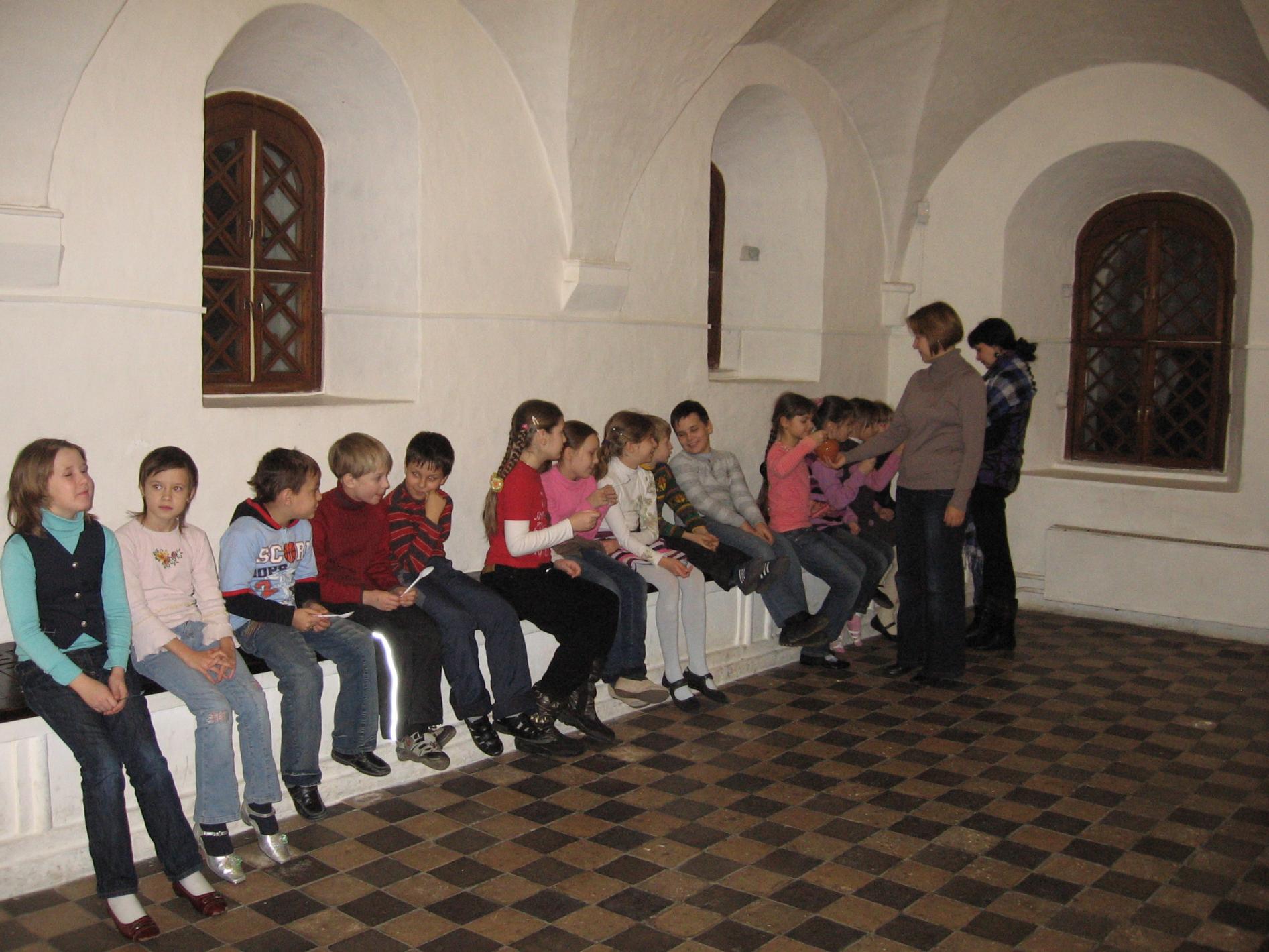 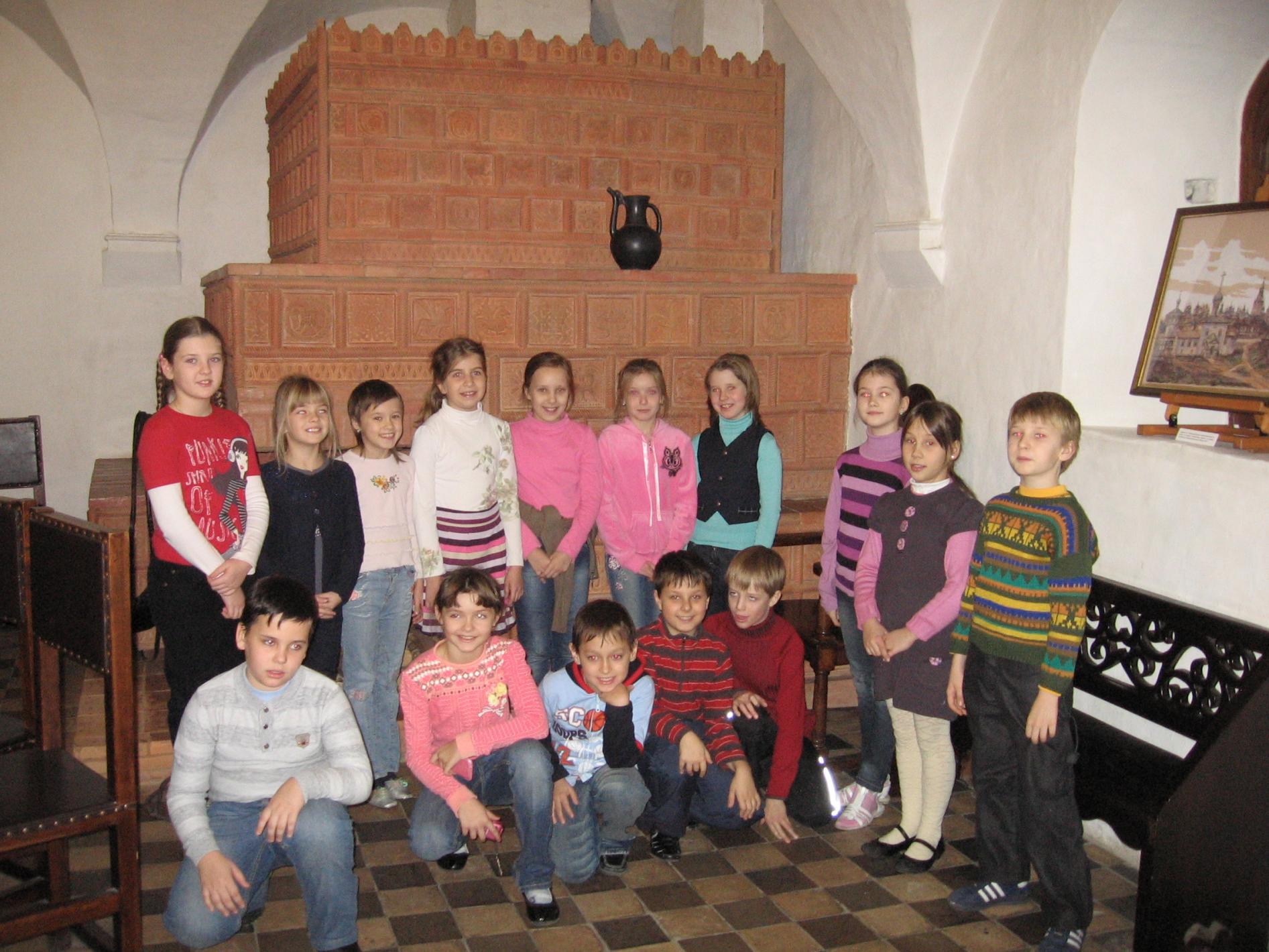 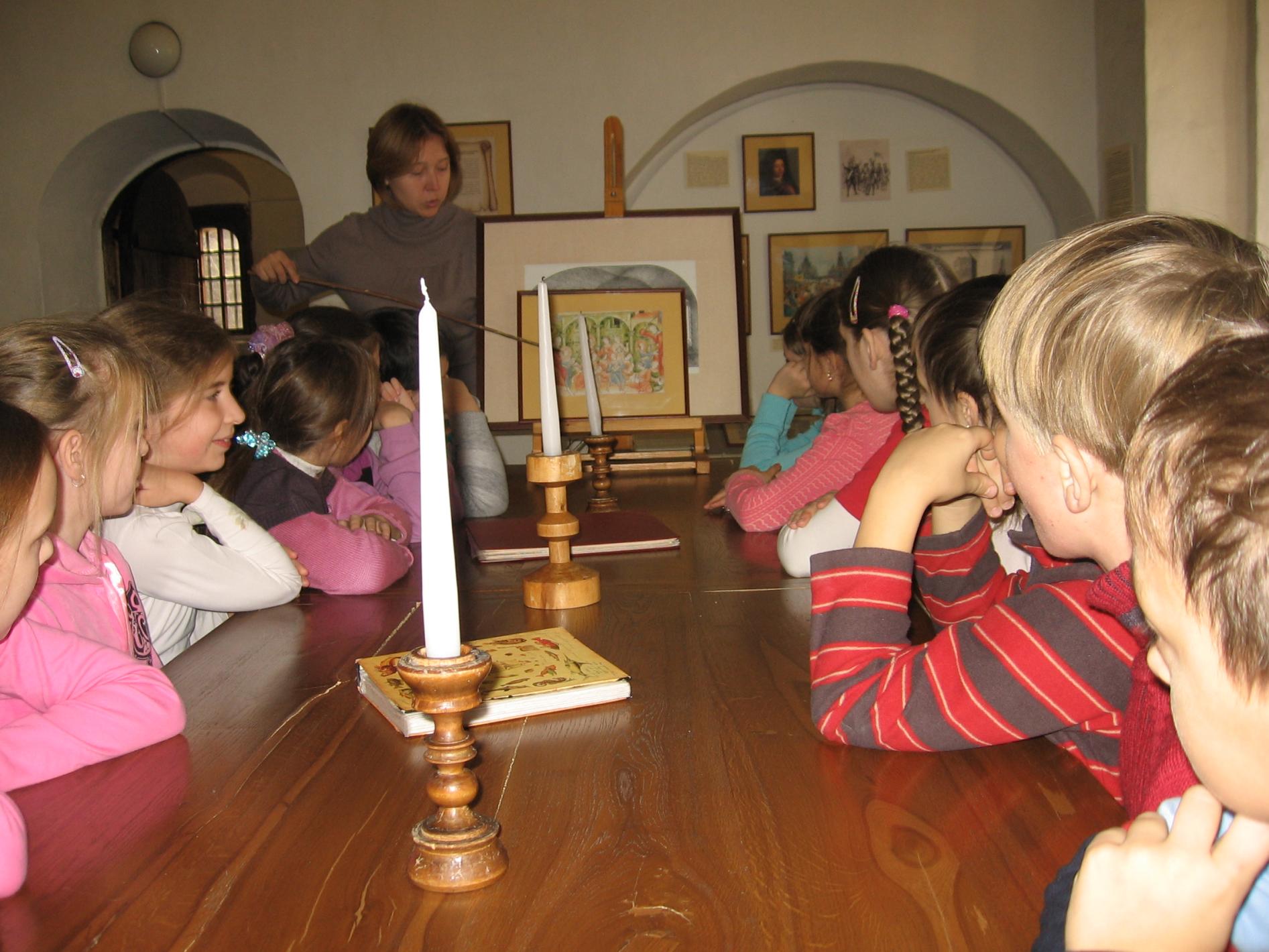 Решили  на  себе  испытать  одно  из  наказаний  (розгами), которое  применяли  к  ученикам  XVI века.
Мы  в  зале, который  рассказывает  как  и  чему  обучали  в  XVI веке.
Побывали  мы  и  на  Красной  площади.
Возле  Покровского  собора . Памятник  Минину  и  Пожарскому.
Будем  помнить  защитников  России.